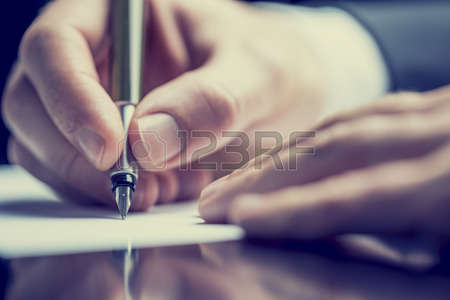 Стилистика ғылымы туралы түсінік
Стилистика ұғымы тіл білімінің бір саласы ретінде ерте дәуірлерден бастап дамып келеді. Стилистиканың мәселелері жайлы 1954 жылы «Вопросы языкознания» жорналының материалдарында кездесті. Стиль  - бұл тарихи категория ретінде қалыптасып, стилистиканың негізгі ұғымдарына айналды.  «Стиль» термині әдебиет тану, бейнелеу өнері, музыка сияқты ғылым салаларына да қатысты. Себебі, стиль терминінің мазмұны ауқымды болғандықтан, оның қолданыс табатын аясы кең.
«Стиль сөзі – латынша stylos (қазақша – жазу құралы) деген мағынаны білдіреді. Оның осы мағынасы Еуропа білімпаздарының арасында көп тараған. Орта ғасырларда Грецияда, Римде стиль – сөзге сендіру, нандыру тәсілі, стилистика – риторика (шешендік) өнері болып саналған. Үнді оқымыстылары стильді мәнерлеп сөйлеу, ал стилистиканы мәнерлеу туралы ғылым деп есептеген. 
Сөйтіп, лингвистикада «стиль» жазу мәнері, сөзге сендіру тәсілі, мәнерлі сөйлеу және белгілі бір әдеби жанрға тән тілдік құралдар жүйесі деген сияқты көптеген мағынада қолданылып келеді. Ал стилистика көбінесе шешендік өнері туралы ғылым ретінде танылған. Ол тек ХХ ғасырдың бас кездерінде ғана шешендік өнерінен бөліне бастайды. 
Стилистика – ең алдымен стиль туралы ғылым. Стиль деп белгілі бір тілдегі лексикалық, грамматикалық және фонетикалық тәсілдердің қолданылу үрдістерін айтамыз
Тіл – қоғамдағы адамдар арсындағы аса маңызды қатынас құралы. Тіл, ең алдымен, ойды жарыққа шығарып, жетілдірудің құралы болу арқылы ойлаумен тікелей байланысты. Мысалы, сөз ұғымды білдіріп, соның тілдік көрсеткіші болса, ойды білдірудің бірден-бір тілдік көрінісі сөйлем болып табылады. Тіл айналадағы дүние, объективтік шындық туралы адамның санасын қалыптастырады, оларды есте сақтауға негіз болады.
Ойды білдірудің ең кіші тілдік единицасы – сөйлем. Сөйлемнен кіші тілдік единицалар (сөз, сөз тіркесі) ойды білдіре алмайды. Ал сөйлем сөздерден, сөздер жиынтығынан немесе сөздер тіркесінен тұратыны белгілі. Сөйлемнен кіші единицалар ойды құрайтын жекелеген немесе күрделі ұғымды білдіреді. Сол ұғымдар жүйеленіп барып, сөздердің бір-бірімен грамматикалық байланысқа түсуі арқылы ой білдіріп, сөйлем құрайды. Грамматиканың объектісі – сөз. Грамматиканың салалары: морфология және синтаксис
Бұқаралық ақпарат құралдарының қайсысында болса да, негізгі материал – сөз. Әр сөзге жауапкершілікпен қарау, сөз мағынасын ерекше білу тілдік шеберлікті құрайды. Әрине, радио, телевизиядағы сияқты дыбыс, көрініс газет-журналдардағы сөзге көмекші рөл атқара алмайды.Сондықтан,баспасөз өнімдерінің тілдік,стильдік жағынан сәтті шығуы үшін тұщымды,оралымды тілдің орны ерекше.
Ал, радио мен телевизиядағы сөздің орны айрықша.Тілдегі жаңалықтар халыққа осы электронды журналистика арқылы жол тартады.Тіл мәдениетінің де танылар тұсы осында.Тіл шеберлігі, стиль ерекшелігі мерзімді басылымның, телерадио хабарларының сапасын арттырады, әр журналисті басқалардан даралап тұрады.
Тіл білімінің қай саласын алсақ та, оның зерттеу объектісі я тікелей, я жанама түрде сөзге келіп тіреледі. Өйткені сөзде фонетикалық қасиет (дыбыстық кешен) те, лексика-семантикалық қасиет (ішкі мағына) те, сөзжасам қасиеті (жаңа сөз я жаңа мағына) де, грамматикалық қасиет (морфологиялық құрамы мен құрылысы, сөздердің түрленуі, сол арқылы бір-бірімен байланысқа түсіп, алуан түрлі грамматикалық мағыналар білдіріп, сөйлем құрауы) те бір-бірімен қабысып, қабаттасып келіп отырады.
Демек, сөз – ең алдымен лексикологияның тікелей және басты объектісі. Өйткені тілдегі сөздік құрам, оның баюы, дамуы, сөз мағыналарының түрленуі мен өзгеруі сияқты сөздің тікелей өзіне тән қасиеттері лексикология саласында қаралып, шешімін табады.
Сондай-ақ сөз сөзжасам саласының да тікелей объектісі. Әр түрлі тәсілдермен жаңа сөз жасау, сөз мағынасының өзгеруі арқылы жаңа сөздің пайда болуы, сөйтіп, тілдің сөздік құрамын байыту процесі де сөзге тікелей қатысты қасиеттер болып табылады
XVIII-XIX ғасырларда қазақтың жазба әдебиеті, әдеби тіл болғандығы  бүгін де талас тудырмайды. Бұқар жырау, Ақтамберді, Жанкісі, Шал, Дулат, Шортанбай, Шернияз, Махамбет т.б. көркем туындылары өз кезінде кітап болып басылмаса да, замандастарына, кейінгі ұрпаққа жазу арқылы жетпесе де, олардың шығармаларының жазба әдебиетке тәндік қасиеттеріне, авторларының белгілі екеніне қарап, оларды жазба әдебиет өкілдері деп танимыз. Сөйлеу тіл мен жазба тіл – жалпы тілдің өмір сүру формалары
Қазақ халқының халық болып, жеке мемлекет құрап, тарих сахнасынан орын алуы XY ғасырдың аяғында Керей мен Жәнібек сұлтандар бастаған бірнеше тайпалардың Өзбек хандығынан бөлініп көшіп, Жетісудағы өзге тайпалармен бірігіп, қазақ хандығының құрылуымен байланысты екендігі, тарихи әдебиеттерден белгілі. Сол халықты құраған ру-тайпалардың тілі немесе оған дейінгі тайпалық одақтардың тілдік үлгілері мен дәстүрлері әдеби тілдің қалыптасуына, өркендеуіне негіз болды.
Сондай-ақ көне түрік әдеби тілі Орхон-Енисей- Талас жазба ескерткіштері болсын, Қараханид тұсындағы жазба мұралар болсын, Алтын Орда, Шағатай хандықтары мен ұлыстарында жазылған мұралар мен қыпшақ жазбалары болсын және олардың тілі әдеби тіл екені ешбір дау туғызбайды.
Әдеби тілдің орфографиялық нормаларын жетілдіре түсуде көркем әдебиеттің, газет-журналдың, ғылыми әдебиеттің, жалпы оқу-ағарту ісінің орны ерекше. Жеке сөздер, тіркестер, сөйлем құрылыстары тілдің ішкі заңдылықтары негізінде жазба әдебиеттің әр салалары арқылы сыртқы тұлғасы жағынан тұрақталып, жұрттың бәріне ортақ бола бастайды. Бұл істе емле ережелерінің жиынтығы, орфографиялық сөздік сияқты құралдардың атқаратын қызметі зор.
Жазба тіл нормаларына қарағанда сөйлеу тілде жеке сөздер болсын, сөз тұлғалары болсын тезірек өзгеріп отыратыны белгілі. Мысалы, алып кел – әкел, алып бер – әпер, барамын – барам, келгенге шейін – келгенше, бұл жақ – бұ жақ – бұйақ, келгеннен соң – келген соң – келгесін т.б. параллельдердің кейінгі сыңарлары сөйлеу тілде туған. Тілдің даму барысында жазба тіл ондай өзгерістердің кейбірін қабылдап алып, әдеби нормаға айналдырады да, кейбірін қабылдамайды.
Тілдік құрылымның деңгейлері тіл білімінде фонетикалық, лексикалық, морфологиялық, синтаксистік болып бөлінеді де, әрқайсысының өзіне тән тілдік элементтерінің жүйесі болады және ол тілдік элементтер сол жүйенің мүшелері ретінде ойға қатысты белгілі жүк көтеріп, өз ішінде әр алуан қызмет атқарады.
Әдеби тілдің нормалары да қоғамдық өмірге, оның өзгерісіне сай өзгеріп, дамып отырады. Мысалы, бір дәуірдегі қазақтың әдеби тілінде болыс, старшын, төбе би, болыс сайлау, әмеңгер, құн төлеу сияқты сөздер норма болса, қазіргі қазақ әдеби тілінен олар шығып қалды, керісінше депутат, дауыс беру, оқулық, оқырман, аялдама, тоңазытқыш сияқты сөздер жаңа кезеңдегі нормалар.
Ойдың жүйелі, нақтылы болуы, оқушыға я тыңдаушыға дұрыс жетуі сөйлеу құрамында қолданылған сөздердің лексика-семантикалық ерекшеліктерімен, сыртқы тұлғалары арқылы басқа сөздермен грамматикалық байланысу ерекшеліктерімен тығыз байланысты екені мәлім. Бұл – әдеби тіл нормалылығының бір талабы болып табылады.
Сонымен бірге сөйлем білдіретін ой жүйелілігі, түсініктілігі, нақтылығы сөйлем ішіндегі сөздердің дұрыс орын тәртібіне де байланысты болады. Тілдегі бұл құбылыс сан жылдар бойы қалыптасып, әбден орныққан, тұрақталған. Ол – баяндауыштың сөйлем соңында, бастауыштың баяндауыштан, анықтауыштың, толықтауыштың, пысықтауыштың өздері бағына байланысып тұратын сөздерінен, яғни өздері анықтайтын, толықтайтын, пысықтайтын сөздерінен бұрын тұруы. Бұл жалпы қағида.
Сырттай қарағанда сөйлем білдіретін ой түсінікті сияқты болғанмен, ол сөйлемдердегі сөздердің орын тәртібі жоғарыдағы айтылған жалпы қағидаға қайшы келмесе де, сөйлем құрылымының дұрыс еместігі, айтайын деген ойдың айқын, түсінікті еместігі, сөйлем түсінуге қиын, орашолақ құрылғандығы байқалады. Оның себебі сөйлемдегі сөздердің дәл өз орындарында қолданбауы, сөздердің бір-бірімен байланысындағы орын тәртібінің бұзылуынан болып тұр.
Мысалы, «Семья шырқын сақтау – үлкен парыз» деген сөйлем сырттай қарағанда дұрыс-ақ сияқты. Ал шындығында қазақ ұғымында шырқы сөзі сақтаумен емес, бұзу етістігімен тіркесіп жұмсалуы әбден қалыптасқан
Қазақ әдеби тілі — қазақ ұлтының қоғамдық өмірінің сан-саласында көркем әдебиет пен мерзімді баспасөзде, радио мен теледидар хабарларында, білім беру жүйесі мен ғылым салаларында және іс қағаздарында қолданатын тілі. Жалпы халықтық тілдің нормаға түскен нұсқасы.
Бірсыпыра зерттеушілер Қазақ әдеби тілінің тарихын жазба әдебиеттің пайда болып, халық тілінің нормаға түсіп, стильдік нышандарының көрініс бере бастаған кезеңімен (ХVІІІ ғасыр) байланыстыра қарайды (Қ. Жұмағалиев, М. Балақаев). Зерттеушілердің енді бір тобы Қазақ әдеби тілінің тарихын XIX ғасыр екінші жартысынан-алғашқы кітап басылып, газет шыға бастаған кезеңнен бастап, Ыбырай, Абай шығармаларымен ұштастыра қарайды (Қ. Жұбанов. С. Аманжолов, I. Кеңесбаев т. б.).
Ғалым Р. Сыздықова ХV-ХVІІІ ғасырлардағы ақын-жыраулардың тілін арнайы талдай келіп, олардың шығармаларын қазіргі әдеби тілдің алғашқы үлгілері деп таниды. Сөйтіп, бұл кезеңде қызмет өткен тілді жазба дәуірге дейінгі ауыз әдеби тілі деп атайды. Бұл бағыттағы зерттеушілердің айтуынша, әдеби тіл өзінің нормалық, қасиетін тек жазу-сызу арқылы ғана орнықтырмайды, ауызша сөз қолданыс (ауызекі тараған өлең, жыр, шешендік сөз т. б.) арқылы да жетілдіре түседі. Әсіресе ақын-жыраулар творчествосын біреуден-біреуге тарататын, бұлжытпай жатқа айтатын жыраулық мектеп өкілдерінің орны айрықша деп бағаланады.
Қазақ әдеби тілінің қалыптасу кезеңіне (XV-XVІІ ғасыр) мағлұмат беретін жазба деректер тым аз сақталған, оның өзі-ресми іс қағаздары сипатты.       Мысалы, хандар мен дін басшыларының атынан Сығанақ әкімдері мен шеихтарына арналып жазылған бір топ құжаттар (Яссауи ғимаратынан табылған) XVІ ғасыр жатса, Әбілғазы Баһадурханның хаттары — XVІІ ғасыр жәдігерліктері. 
          Сондай-ақ осы дәуірлерде жазылған Қадырғали Жалайыридің "Жамиғ ат-тауариғы" мен Әбілғазы Баһадурханның "Шежіре-ит-түрк" атты шығармалары тарихи әдебиет немесе шежіре үлгісінде болып келеді.
XIX ғасырдың екінші жартысына дейінгі жазба нұсқалар, негізінен, ресми құжаттар болып келсе, аталған кезеңнен бастап олар әр түрлі стильдік ыңғайда кездеседі. Бұл кезеңде әдеби тіліміздің жанжақты дамуына белгілі тарихи жағдайлар себеп болды. Ең алдымен, қазақ жерінің Ресей қол астына қарауына байланысты бірен-сарандап болса да қазақ балаларының орыс мектептерінде оқып, еуропалық мәдениеттен сусындауына мүмкіндік туды. Шоқан, Ыбырай, Абай бастаған ағартушылар тобы шықты, олар қазақ жастарын оқу — білім алуға үндеп, өздері үлгі көрсетті, қазақ мектептері ашылып, ана тілінде жекелеген мерзімді баспасөз шыға бастады. Қазақ авторларының шығармалары жарық көре бастады.
Осы жағдайлардың бәрі қазақ әдеби тілінің өткен кезеңдерге қарағанда жедел де жан-жақты дамуына әсерін тигізеді. Бұл кезеңдегі әдеби тіл үлгілерін 4 стильге жүйелеп қарауға болады:
          1. Ресми ісқағаз үлгілері. Бұлтұстағы ресми іс қағаздары (бұйрық-жарлықтар, заң, қаулы-қарарлар, қатынас қағаздары) мазмұны жағынан болсын, формасы жағынан болсын, XVІІІ-ХІХ ғасырдағы құжаттарға ұқсас, бірақ тілдік ерекшелігі жағынан қазіргі қазақ тіліне әлде қайда жақын және түсінікті болып келеді. Бұлардың бір қатары баспа бетін көрген, сондықтан да бір ізге келтірілген.
2. Қоғамдық публицистикалық стильге жататын материалдар. Бұл стильдің пайда болу қазақ тіліндегі алғашқы газеттердің шығуымен байланысты. Қазақ тіліндегі тұңғыш газет 1870 жылы Түркістан уәлаятының (өлкесінің) орталығы Ташкент қаласында "Түркістан уәлаятының газеті" деген атпен шыға бастады. Газет қазақ, өзбек тілдерінде айына 4 реттен (екеуі-қазақша, екеуі өзбекше) 13 жылы бойына үзбей шығып түрды. Оның бетінде қазақ халқының шаруа жайына, мәдениетіне, тарихы мен әдебиетіне қатысты көптеген материалдар басылып тұрды. Газет өз оқушыларын шет ел жаңалықтарымен, техника, ғылым жаңалықтарымен де таныстырып отырды. Аталған газеттің қазақ тіліндегі шығарылуы тоқтатылғаннан кейін 1888 жылдан бастап Дала өлкесінің орталығы Омбы қалада "Дала уәлаятының газеті" шығып тұрды.
3.Көркем әдеби стиліне тән үлгілер. Қазақ халқының ғасырлар бойғы жинақталған мол ауыз әдебиеті мұралары болғаны мәлім. ХІХғасырдағы баспа бетін көрген керкем туындылар қатарына, "қиссалар" жатады. Бұл орайда апғашқы қазақ тіліндегі кітап 1862 жылы Қазанда жарық көрген "Ер Тарғын" жыр-толғауын айтуға болады. Сол тұстан бастап "қисса" деген атпен шығыс әдебиетіндегі дін, махаббат пен азаматтық тақырыптардағы поэма, дастандардың сюжетіне құрылған, сондай-ақ халық ауыз әдебиеті шығармаларын қайта жырлаған өлең кітаптар көптеп басылып, халық арасына кең тарады.
4.Ғылыми - көпшілік әдеби үлгілері. Қазақ арасында қолжазба күйінде таралып, кейін кейбір басылып та шыққан шежіре типті әдебиеттерді есептемегенде, 1861 жылы Н. И. Ильминский Қазанда бастырған "Самоучитель русской грамоты для киргизов" атты оқулық кітабының соңында берілген текстерді ғылым-көпшілік әдебиет үлгілерінің тұңғыш нұсқасы деп санауға болады. Кітаптың соңғы 50 бетінде табиғат, география, тарихтағы жануарлар дүниесі және басқа да ғылым жаңалықтары туралы қысқаша орысша-қазақша екі тілде әңгімелер, дәрігерлік кеңестер берілген.
Қазақтың ұлттық әдеби тілінің даму тарихында Абай Құнанбаевтың алатын орны ерекше. Мысалы, «Абайдың сөз өрнегі» деген мақаласында қазақ совет әдебиетінің іргесін қаласқан асқан сөз шебері, ірі ақын Ілияс Жансүгіров: «Абайдың өлеңі таудан тасыған бұлақтай арқырап жатса, Абайдың өлеңіндегі тілдері, сөздері сол бұлақтың түрлі тасындай жарқырап жатады» деген болатын.
Абай ана тілін болашақ, үлкен әдеби тілге айналдыруға бүкіл ойымен, түгелдей жан-тәнімен кірісіп, оған орасан зор еңбек етті. Бұған оның өлеңі мен тілі ғана емес, «Мақсатым – тіл ұстартып, үлгі шашпақ», «Жаздым үлгі жастарға бермек үшін» дейтін шын көкірегінен шыққан сөздері айғақ.
Сонымен қатар, дәл осы кезде сол жалпы халықтық тілдің негізінде дүниеге келген, қазақтың болашақ әдеби тіліне ұйтқы болуға, әрі таза қазақша, әрі басқа мәдениетті елдерден үлгі алған жаңа әдеби тіл дүниеге келген еді. Бұл жаңа әдеби тіл қазақтың тұңғыш педагогы, болашақ ұлттық үлкен жазба әдебиетінің іргесін қалаушылардың бірі – Ыбырай Алтынсарин негізін салған әдеби тіл еді.
Газет тілі С.Исаев зерттеулерінің де нысаны болды. Ғалым еңбектерінде ХХ ғасырдың 20-жылдарындағы мерзімді баспасөз тілі грамматикалық тұрғыдан олардың жанрлық-стилистикалық ерекшеліктері ашыла отырып, талданады және тіл мәдениеті мәселелері қамтылады.
Сондай-ақ, А.Алдашева «Қазақ лексикасындағы жаңа қолданыстар» (1991) атты кандидаттық диссертациясында 1970-1990 жж. аралығындағы мерзімді басылымдар тіліндегі жаңа қолданыстарға шолу жасайды. Газет тіліндегі жаңа қолданыстарды талдауға арналған енді бір кандидаттық диссертация зерттеуші Қ.Қадырқұловтың еңбегі екенін айта кету керек.
«Қазақ» газетіндегі қоғамдық-саяси лексиканы жүйелеген Б.Момынованың еңбектері болса, «Қазақ әдеби тілінің публицистикалық стилі» атты кандидаттық диссертацияның авторы О.Бүркітовты ерекше атауға болады. 
Орыс ғалымдарының ішінде К.И. Былинскийдің «Язык газеты. /М., 1996/, В.Г. Костоморовтың «Русский язык в газетной полосе. /М., 1971/, И.П.Лысаковтың «Тип газеты и стиль публицистики. /Л., 1989/, Г.Я.Солганиктің «Лексика газеты». /М., 1981/, т.б. еңбектерді атап өтуге болады.
Қазақтың алғашқы мерзімді басылымдарының тілі С.Исаевтың зерттеулері бойынша жазба әдеби тілдің өзіндік ерекшеліктеріне сәйкес қалыптасып кете қоймады. Оның басты себебін алғашқы газеттердің көршілес татар, башқұрт, өзбек халықтарымен қарым-қатынаста болуымен байланысты түсіндіреді. Сондай-ақ аударма тілінің әдеби тілге ықпал етуі және журналист мамандарының тапшылығы да өз салқынын тигізбей қоймады.
Ғалым Б.Әбілқасымов патша үкіметінің қазақ халқын ағартуды мақсат тұтпағандығын, орыстандыру саясатын жүзеге асыруды көксегендігін тілге тиек етті. 
Алғашқы қазақ газеттері шыққан тұста ағартушылық бағытта жарық көрген басылым «Қазақ» газеті болды. Өйткені бұл газет халыққа білім таратты. Газеттен жұрт естімеген жаңалығын естіп, білімін толықтырып, зейінін шыңдады. Осы ретте Ахмет Байтұрсынов Торғайда мектепте балаларға сабақ беруде не жетіспейді, қандай кемшіліктер кедергі жасайды деген сауалдарды шешуде баспасөз бетін пайдалануға тырысты. Қазақ баласын ең бірінші өз ана тілінде оқыту керектігін жария етті.
Іргетасын ұлт жанашыры Ахмет Байтұрсынұлы берік қалаған қазақ тіл білімі ғылымы бүгінде ғылым көшін үздіксіз жалғастырып келеді. Алыптар шоғырының сарқыты, түр-тұлғасы да, талант-талғамы да, таным-түсінігі де ерекше жаратылған, қаламы ұшқыр, ғылымдағы адымы қарымды академик Рәбиға  Сыздықова өз замандастырының тамаша лебізі, тамсанысына бөленді.
Абай шығармаларының тілін зерттеуге бел буған ғалым ұзақ жылдардан кейін кандидаттық және докторлық диссертациялар қорғады. Сондай-ақ  «Абай шығармаларының тілі» (Алматы, Ғылым, 1968), «Абай өлеңдерінің синтаксисі» (1970), «Абайдың сөз өрнегі» (1995) атты іргелі еңбектерін жарыққа шығарды. Абайтанушы ғалым баспасөз бетінде ұлы ақын жайында  проблемалық мақалалар жариялады. «Абай» энциклопедиясын шығаруға қатысқан үшін Рабиға Ғалиқызына Қазақстан Республикасының Мемлекеттік сыйлығы берілді.
Адамзат болмысының қоғамдық өмірде санасы, қабілеті,талғам-өрісі кеңейген сайын, ғылымның ғажайыптары игеріліп, жаңа техника мен компьютерлік жүйенің дұрыс немесе кері ықпалы жетілген тұста стильдердің әр саласының атқаратын қызметі күннен күнге күрделеніп отыр. Қазақ тіл ғылымында функционалды стильдерді былайша топтастырып жүр:
 1) ауыз -екі сөйлеу стилі; 2) ғылыми стиль; 3) ресми стиль; 4) публицистикалық стиль; 5) көркем әдебиет стилі.
Бүгінгі таңда стилистика ғылымының негізгі теориялық әрі практикалық мәні артып, функционалды стильдердің қоғамдық қызметі артқаны белгілі, сондықтан тілдің стильдік табиғатын жан-жақты тану, тереңнен зерттеу қажет.
Зерттеуші М.Серғалиев 4 түрлі қасиетті былай түйіндейді: 1) Әдеби тілдің бір түрі; демек сол тілде сөйлейтін баршаға түсінікті сөздер мен конструкциялар; 2) Стиль - тарихи категория; 3) Стиль- қоғамдық қызметтің бір саласында жұмсалады; 4) Тілдік кұралдардың қалай болса тіркескен тобы емес, шартты тұйықталған тобы.
Стилистиканың зерттейтін саласы — стиль. Біріншіден, стиль — тарихи категория. Тарихы көне дәуірден бастау алады. Өз қоғамына қызмет етіп отырған мемлекеттің мәртебесін алған тілдің тарихын тану, функционалды стильдердің әр дәуірде біреуінің ерте, біреуінің кеш даму сатысын бастан кешіргенін жүйелеу стильдің тарихи категория екенін толық дәлелдейді.
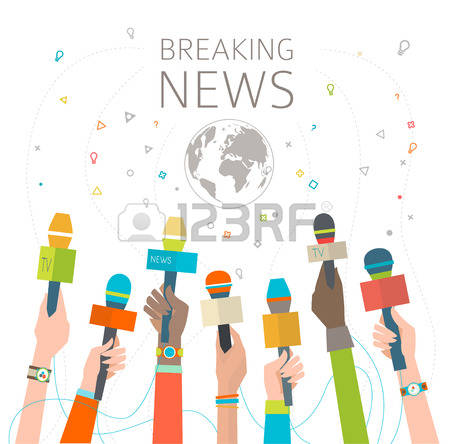 Екіншіден, стиль әдеби тілдің бір түрі болғандықтан, қазақ әдеби тілінің даму сатысымен қатарласа сөз болып жүр. Әдеби тілдің басты белгісі нормаланған, сұрыпталған тіл болу шартын көрсетсе, ол стильдің негізгі ұстанымы болып табылады. Ауызша және жазбаша әдеби тілдің ортақ тілдік белгілерінің нәтижесінен де стильдің салалары бөлініп шықты.
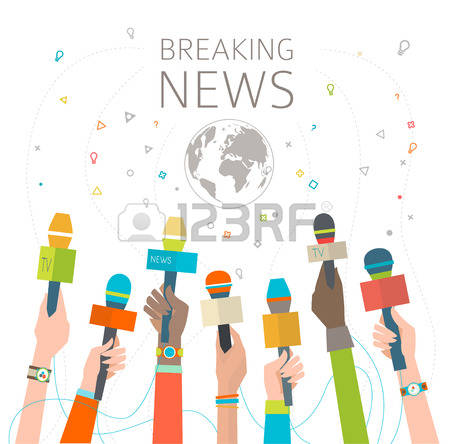 Үшіншіден, стиль қоғамдық қызметтің бір саласында жұмсалады, стильдерді жіктегенде осыған көңіл бөлу қажет қажет. Мысалы: публицистикалық стильдің, ғылыми стильдің де, көркем әдебиет стилінің де қоғамдық қызметі белгілі ортада өз мақсатына жетті.
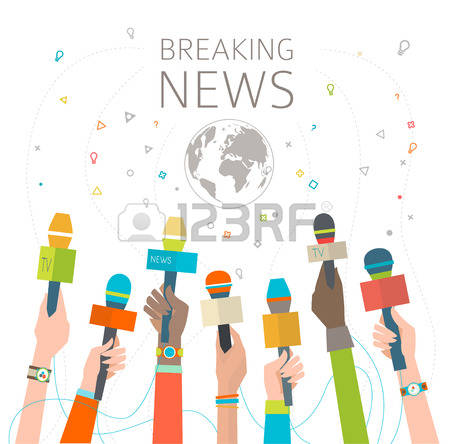 Мысалы: көркем әдебиет стильдерінде (бұл стиль түрінің де сан алуан іштей жанрларға бөлінуіне байланысты ерекшеліктері мен өзгешеліктері бар) ғылыми стильдің де, ресми кұжат тілінің ауызша түрі немесе сот залынан көрініс суреттелсе, заң тілінің де элементтері кездеседі.
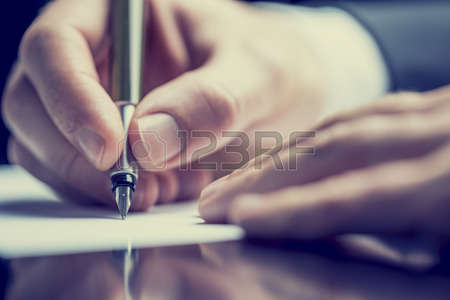 Ресми құжат тілі мен іс кағаздар тілінде де ғылыми стильге тән дәлдік, нақтылық бола отырып, реттілік көрсеткіштері, сөйлемдерінің тілдік кұрылымдық ерекшеліктерінің ұксас комплектерге жіктелген түрлерін кездестіруге болады.
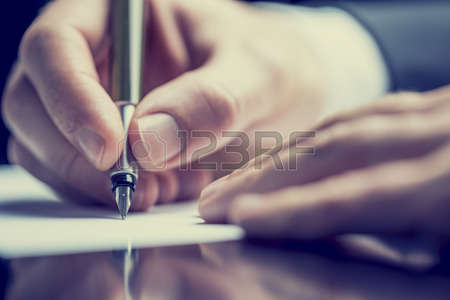 Публицистикалық стильге БАҚ-тың тілі жатады. Ол қай кезеңде де қазақ әдеби тілінің толық орнығуына тікелей ықпал етуде. Егемендік кезеңде публицистикалық стильдің қызметі жаңаша қырынан көрінді. Қазақ тіл ғылымының барлық салаларына қатысты оның көкейкесті мәселелерінің негізгі түйін қорытындыларын осы публицистикалық стильде жазылған шығармалар беріп отырады.
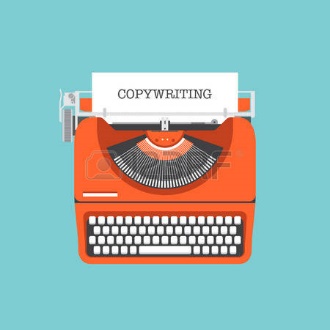 Жаңа сөздердің енуі, сөз мағынасының кеңеюі, кейбір сөздердің мағынасы тарылуы, тіпті қолданыстан шығып қалуы, терминдердің енуі, жаңаша, мәндес тіркестердің пайда болуы - бәрі осы публицистикалық стиль арқылы танылды.
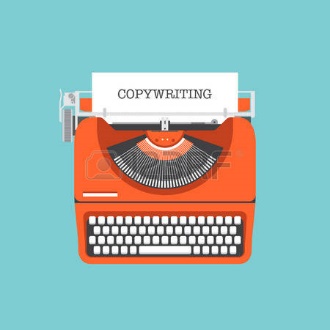 Публицистикалық стильде сауатты, мәдениетті сөйлей алмаудың өзіндік себептері жоқ емес: біріншіден, қазақ тілінде көпшілік және ресми ортада сөйлеудің қажетті болмауы (тоқырау кезінде казақ тілінде сөйлемеудің салдарынан) әсер етті.
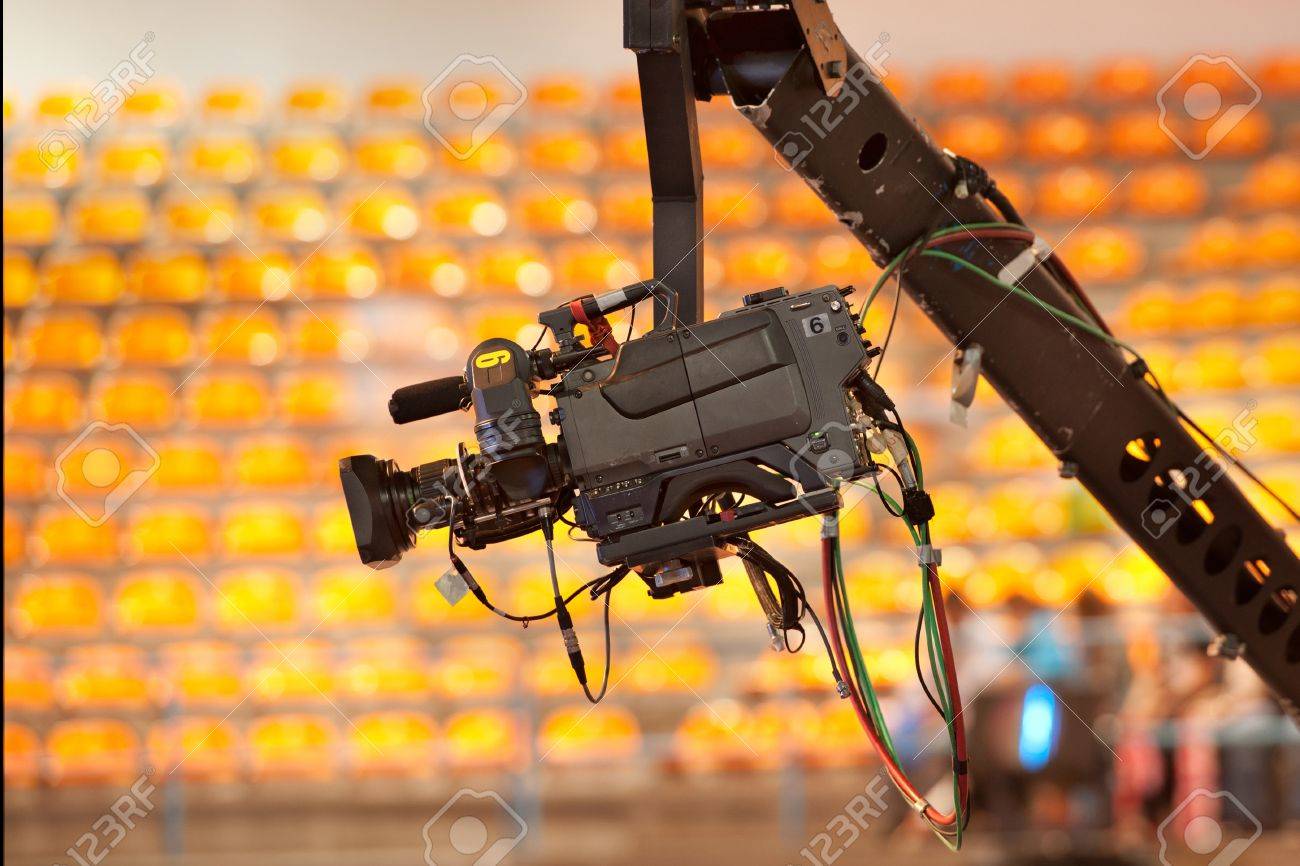 Екіншіден, тілімізді қадірлемеу, қадір-қасиетін бағаламау, үшіншіден, орфоэпиялық нормаларды сақтамау, ойдың логикалық желісін дұрыс құрмау, төртіншіден, ұлттың ойлау желісін жоғалту үстінде екенін де жасыруға болмайды, бесіншіден, сөздерді бір-бірімен үндестіріп айтысу, сөйлемдерді дұрыс құрамау сияқты толып жатқан кемшіліктерді ашып айту қажеттілігі туындап отыр.
Публицистикалық стильде адамның жете танымдық қабілеті, әрі сөйлеу үстінде тілдік-құрылымдық қазақ тілінің заңдылықтарын дұрыс игермеуге байланыстылығын баса айтуға тура келеді. Бұл тек қана публицистикалық стильдің өзіне де тікелей қатысты салаға тән кемшілік екені белгілі.
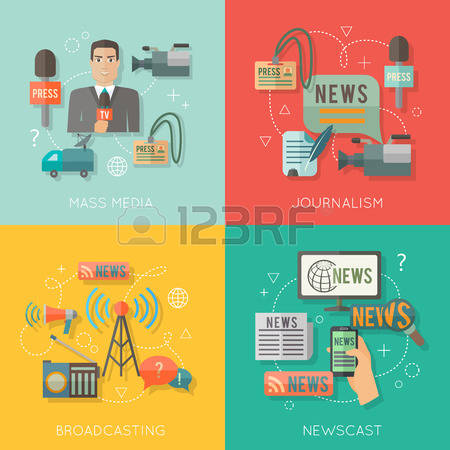 Публицистика (латынша: publicus – көпшілік, әлеумет)  қоғам өмірі үшін маңызды мәселелерді талқылау деген ұғымда жұмсалады. Публицистикалық стиль қоғамдық талапқа сай жазылған шығармалардың негізінде қалыптасады.
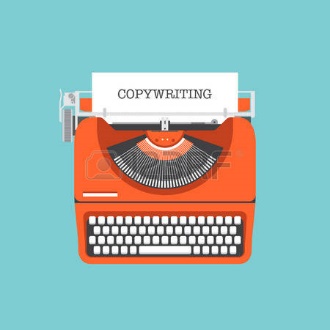 Белгілі бір тілде публицистиканың өз алдына бөлек стиль болып қалыптасуы қоғамдық сананың өскенін, артқанын көрсетеді. Тілдің басқа стильдері сияқты публицистикалық стиль де бірыңғай болып келмейді. Бірқатар лингвистер публицистикалық стильдің жазбаша түріне саяси тақырыпқа жазылған газет, журналдардағы мақалалар, памфлет, очерк т.б. шығармаларды, шешендік сөздерді публицистикалық стильдің ауызша түріне жатқызып жүр.
Публицистикалық стиль – қоғамдық-саяси, үгіт-насихаттық әдебиетте, бұқаралық ақпарат құралдарында қолданылатын функциональдық стильдердің бірі. Публицистикалық стиль тыңдармандар мен оқырмандардың арасына кең таралымымен, бейнелілігімен, баяндаудың шешендігімен, жағымды және жағымсыз мағынадағы мәнерлілігімен сипатталады. Тіл деңгейлеріне байланысты публицистикалық стильдің ерекшеліктері болады.
Лексикада – қоғамдық-саяси терминдер мен сөздердің (митинг, ереуіл, демократия, парламент), эмоциялық баға беруші сөздердің (еңбек озаты, көшбасшы, еңбеккер, дем беруші), экспрессивтік бояуы бар сөздердің (қоян-қолтық, нық қадаммен), фразеологияда – перифразалардың (ақалтын – мақта, күріш; қара алтын – көмір, мұнай; екінші тың – қой шаруашылығы, көгілдір тың – құс шаруашылығы).
морфологияда қос сөздердің (қоғамдық-әлеуметтік, бұқаралық-саяси, үгіт-насихаттық); бұйрық рай тұлғасының (орындайық, табысқа жетеміз), синтаксисте – сөйлемдегі сөздердің инверсиялық орын тәртібінің, қаратпа сөздердің, риторикалық сұрақтардың, жай сөйлем бөліктерінің, сан алуан қайталамаларының т.б. жиі қолданысқа түсуі публицистикалық стильдің басқа стильдерден өзгешеліктерін көрсетеді.
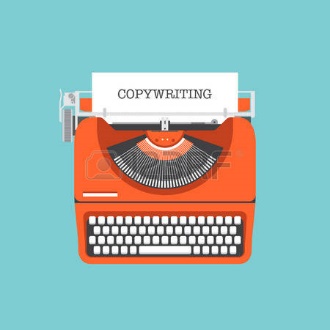 Публицистикалық стильді шағын стильдерге (подстиль) бөлу жөнінде бірізділік байқалмайды. Дегенмен кейбір зерттеушілердің, Мысалы А. Н. Васильеваның дәлелдеуінше, мынандай шағын стильдерге жіктеледі: 1) ресми-ақпараттық публицистикалық стиль; 2) ақпараттық-іс публицистикалық стилі; 3) ақпараттық-аналитикалық публицистикалық стиль; 4) ақпараттық-экспрессивтік публицистикалық стиль; 5) бейресми-ақпараттық публицистикалық стиль; 6) жалпы публицистикалық  директивалық стиль.